第22課
中秋節
Copyright © Gigo
2
中秋節有一個浪漫的愛情故事，玉兔陪伴著嫦娥住在月亮上喔！
Copyright © Gigo
3
Copyright © Gigo
4
中秋節
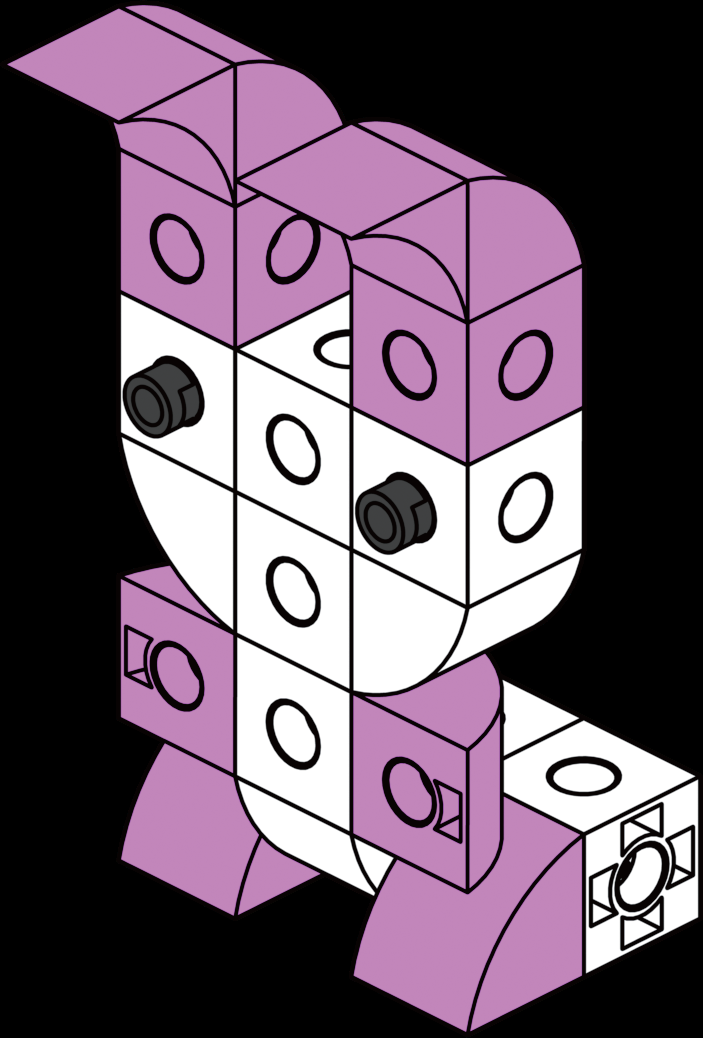 組裝照片
Smart Manual
Copyright © Gigo
5
1
Copyright © Gigo
6
2
Copyright © Gigo
7
3
Copyright © Gigo
8
4
Copyright © Gigo
9
小兔子愛吃胡蘿蔔，還有哪些蔬果也是小兔子喜歡的呢？
Copyright © Gigo
11
Copyright © Gigo
12
Copyright © Gigo
13